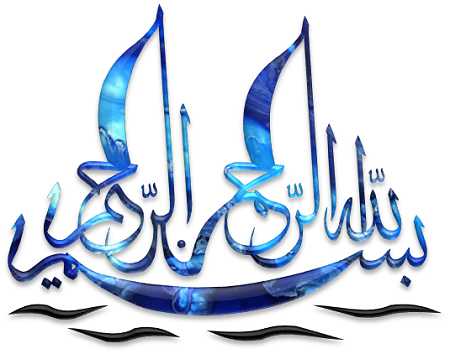 تجهیز کارگاه و مراحل ساخت ساختمان
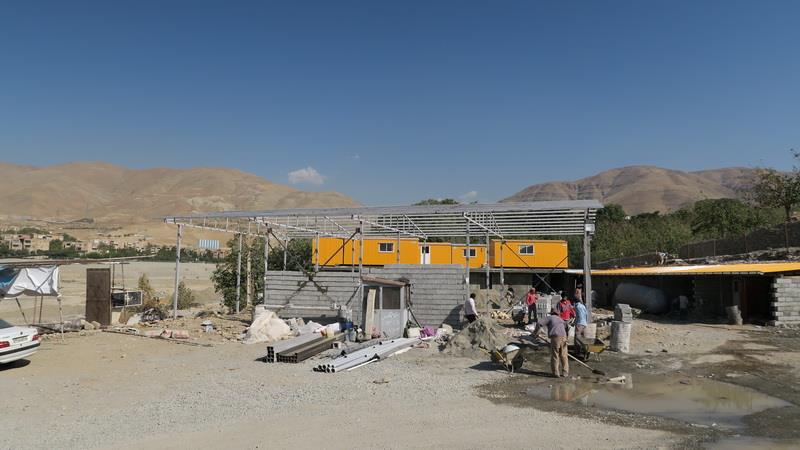 فهرست مطالب
تجهیز کارگاه
انواع کارگاه از نظر ابعاد و مکان
عمليات تجهيز و برچيدن كارگاه
تعهدات و مسئوليتهاي پيمانكار در تجهيز و برچيدن كارگاه
ملاک ها و معیارهای طراحی جانمایی کارگاه
فهرست موارد حفاظت و ایمنی تجهیز کارگاه
آشنایی با کارگاه های ضروری ساختمانی
ساختمان ها و تسهيلات رفاهي
ساختمان هاي اداري – مسكوني
كارگاه هاي پشتيباني
تاسیسات پشتیبانی
آزمايشگاه
ساختمان نگهباني
مراحل ساخت ساختمان
فاز اول؛ اجرای سازه ساختمان
فاز دوم؛ اجرای تاسیسات و خدمات ساختمان
فاز سوم؛ ظریف کاری و طراحی دکوراسیون داخلی ساختمان
منابع و مراجع
تجهيز كارگاه: 
 شامل عمليات، اقدامها و تداركاتي است كه بايد بصورت موقت انجام شود تا شرايط لازم جهت شروع، ادامه و پايان دادن به عمليات اجرايي موضوع پيمان طبق اسناد و مدارك پيمان، فراهم گردد. براي اين منظور كارفرما محل مناسب را آماده نموده و براي مدت اجراي عمليات موضوع پيمان، در اختيار پيمانكار قرار خواهد داد . پس ازاتمام عمليات موضوع پيمان ، پيمانكار بايد نسبت به برچيدن كارگاه اقدام نمايد.
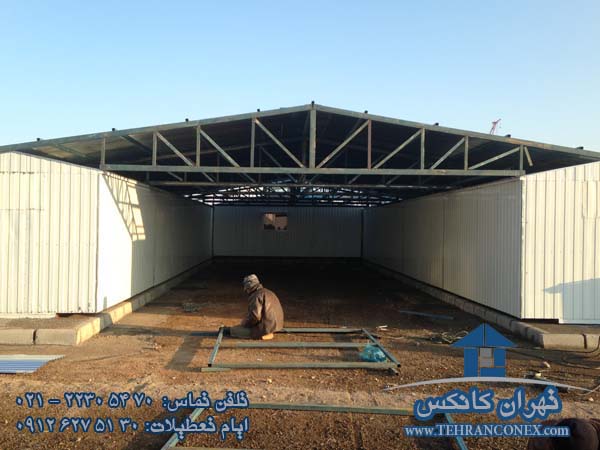 کانکس تجهيز كارگاه
عمليات تجهيز كارگاه اصولا در دو مرحله بشرح زير انجام مي شود :

تجهيز اوليه : حداقل امكانات و تاسيسات لازم جهت امكان آغاز قسمتهاي مقدماتي كارهاي اجرائي

تجهيز ثانويه : تجهيز كارگاه بطوركامل انجام مي شود .
بخش ديگري از عمليات تجهيز با توجه به ماهيت آنها جنبه مستمر داشته و ممكن است انجام و تكميل  آنها تا آخر پروژه ادامه یابد.
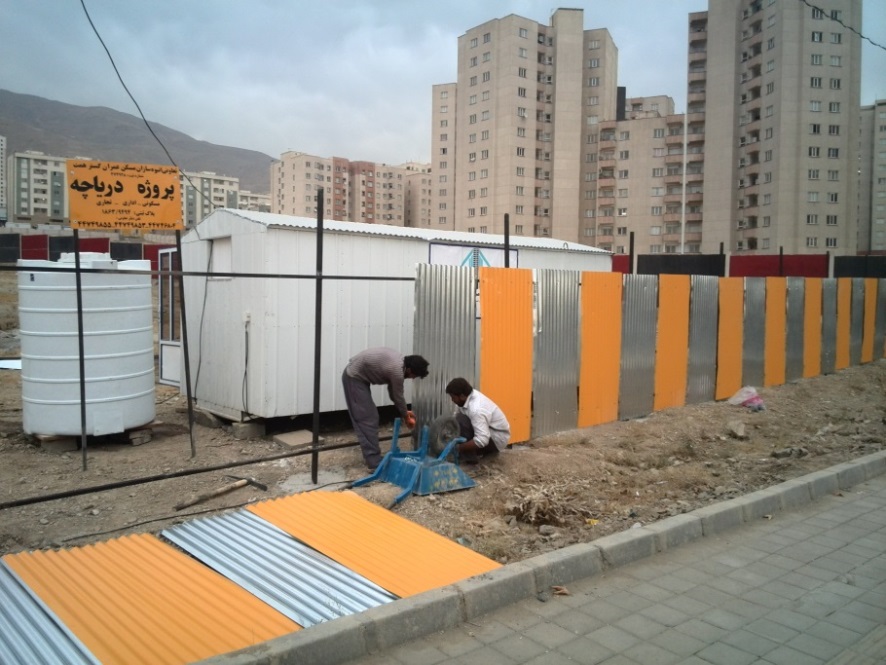 آشنایی با کارگاه های ضروری ساختمانی
ساختمان ها و تسهيلات رفاهي
محدوده تجهيز كارگاه عموما به دوقسمت محدوده كارگاهي و محدوده اداري – مسكوني تقسيم مي شود .
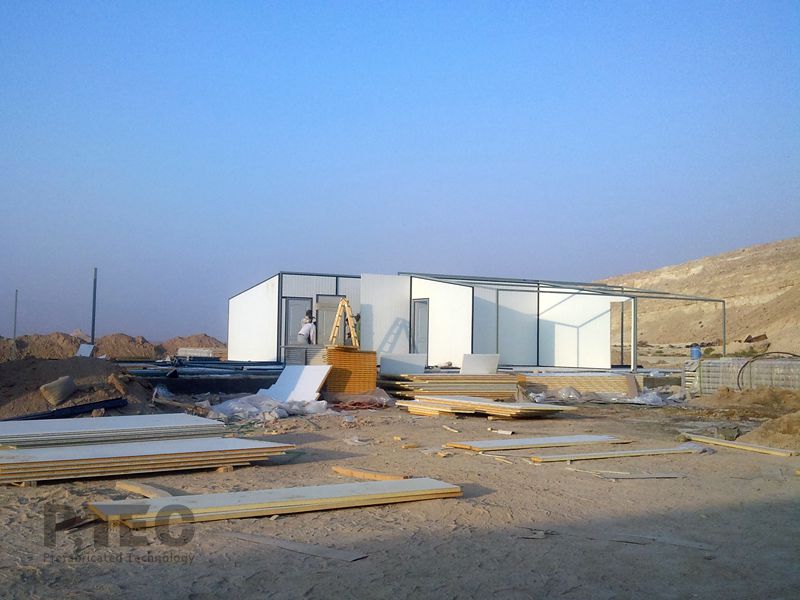 تاسیسات پشتیبانی

کارگاه بتن سازی مرکزی (بچینگ)
سیلوهای سیمان
تاسیسات سنگ شکن
منبع های آب (صنعتی – شرب)
تصفیه خانه
مراکز آتش نشانی و غیره
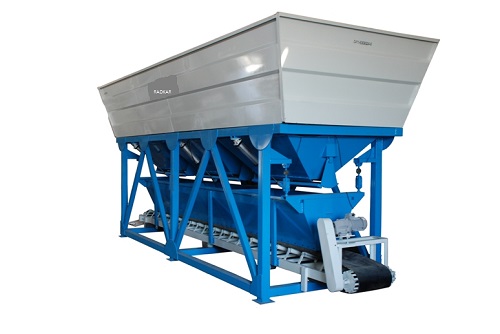 بچینگ بتن آماده
مراحل ساخت ساختمان
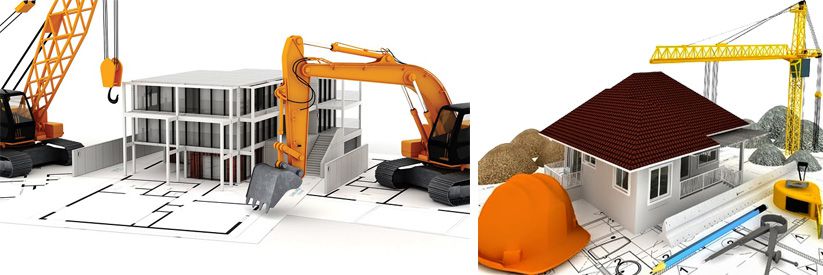 مراحل ساخت ساختمان را میتوان از نقطه نظر های گوناگون تقسیم بندی کرد. به طور کلی برای ساخت سازی طی کردن مراحل زیر الزامیست : 
بازدید از زمین و ریشه کنی، نقشه برداری و پیاده کردن نقشه، پیاده کردن محل پی ها و شناژ ها، آرماتور بندی ، قالب بندی، ساخت بتن، بتن ریزی ، اجرای به ترتیب ستون ها ، تیر ها، سقف ها، تاسیاسات ساختمان و نازک کاری
فاز اول؛ اجرای سازه ساختمان
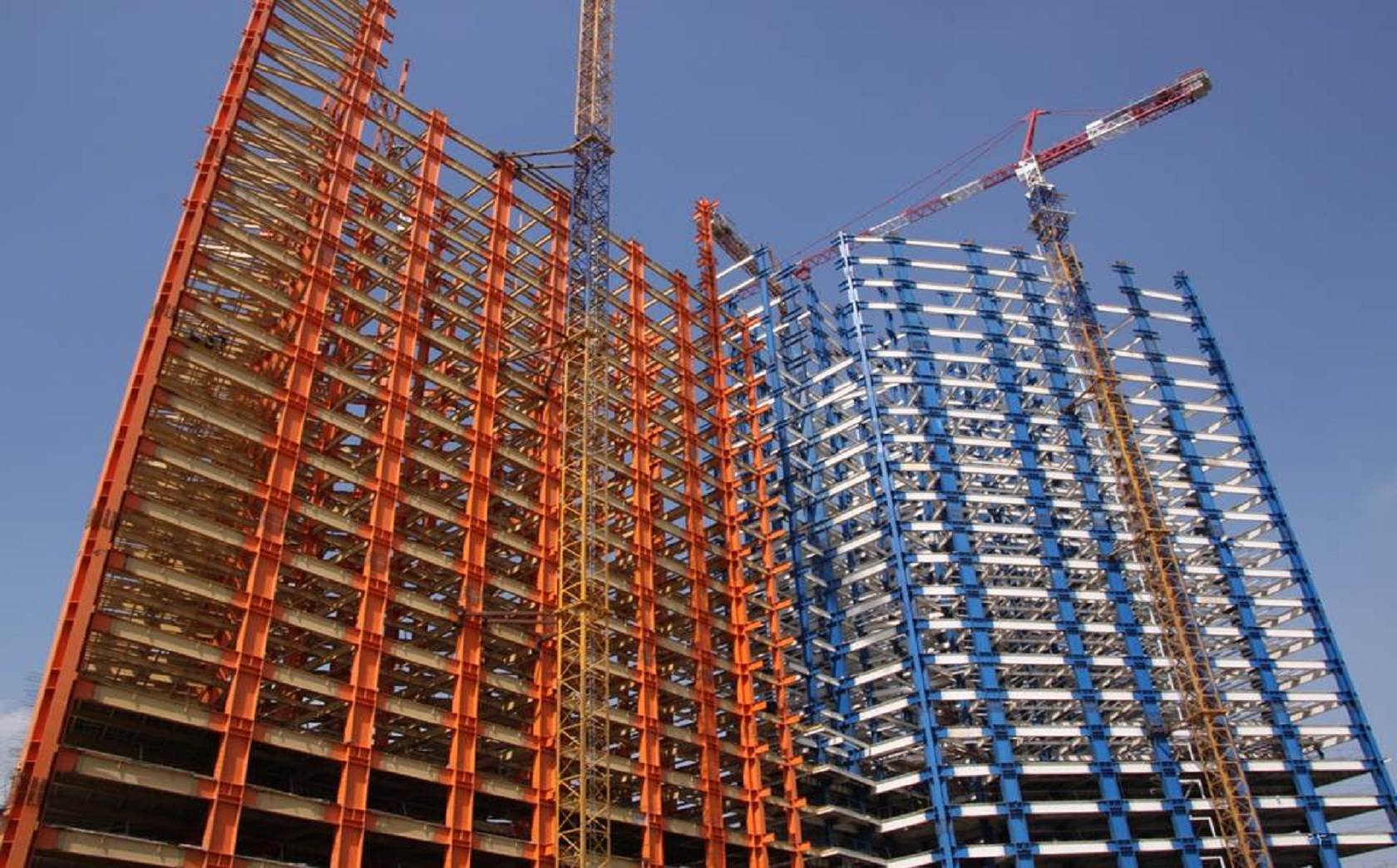 گرفتن پروانه ساخت
گودبرداری
مقاوم سازی
پیاده کردن پی‌ها و مگر
آرماتوربندی فونداسیون
قالب بندی فونداسیون و بتن ریزی
ساخت و اجرای اسکلت
اجرای سقف
دیوار چینی داخلی و خارجی
قالب بندی سقف(تیرچه بلوک) شامل مراحل زیر است:
1. نصب آویزها
2 .نصب شمع ها؛ برای نصب شمع هایی كه زیر دهانه قرار می گیرند و بار بتن ریزی و سقف را تحمل می كنند به این منظور شمع ها را می گذاریم. زیر شمع گوه می گذاریم و با ضربه شمع را تنظیم می كنیم .
3 نصب قالب تیرجه ها .
4 .نصب قالب ها
5 .گذاشتن میلگرد بین قالب ها
0 .روغن زدن قالب ها
7 .گذاشتن میلگرد زیر تیرچه
8 .گذاشتن صفحات لازم برای سقف كاذب
9 .گذاشتن تیرچه ها ؛ آرماتور بالایی خرپا را بر روی آرماتورهای فوقانی تیر قرار می دهند.
فاز دوم؛ اجرای تاسیسات و خدمات ساختمان
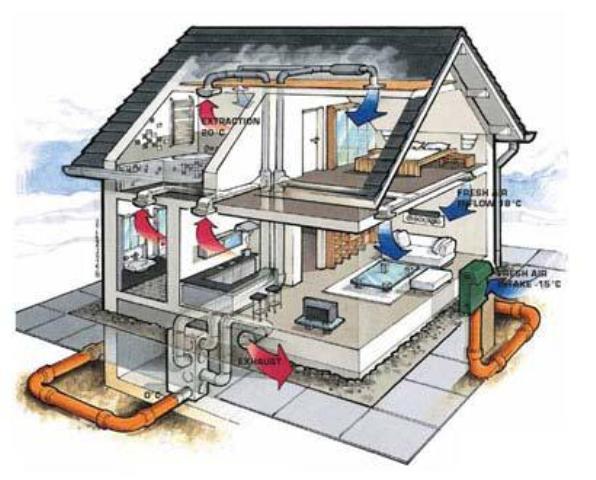 نصب دودکش، هواکش و سیستم فاضلاب
لوله کشی گاز
لوله کشی فاضلاب
لوله کشی برق و سیم کشی
اجرای تاسیسات و آتش نشانی
اجرای آهن کشی جای آسانسور
کف سازی طبقات
نصب چارچوب درب و پنجره
گل و گچ کاری
سیمان کاری
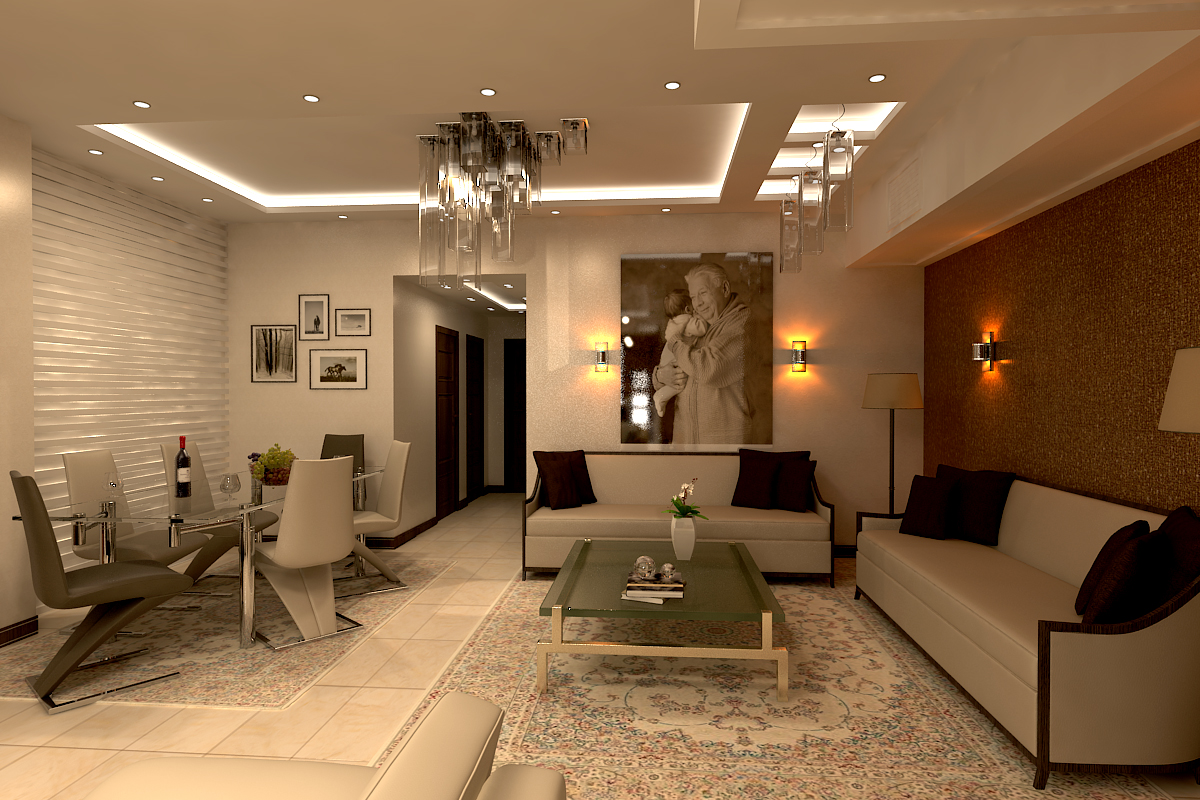 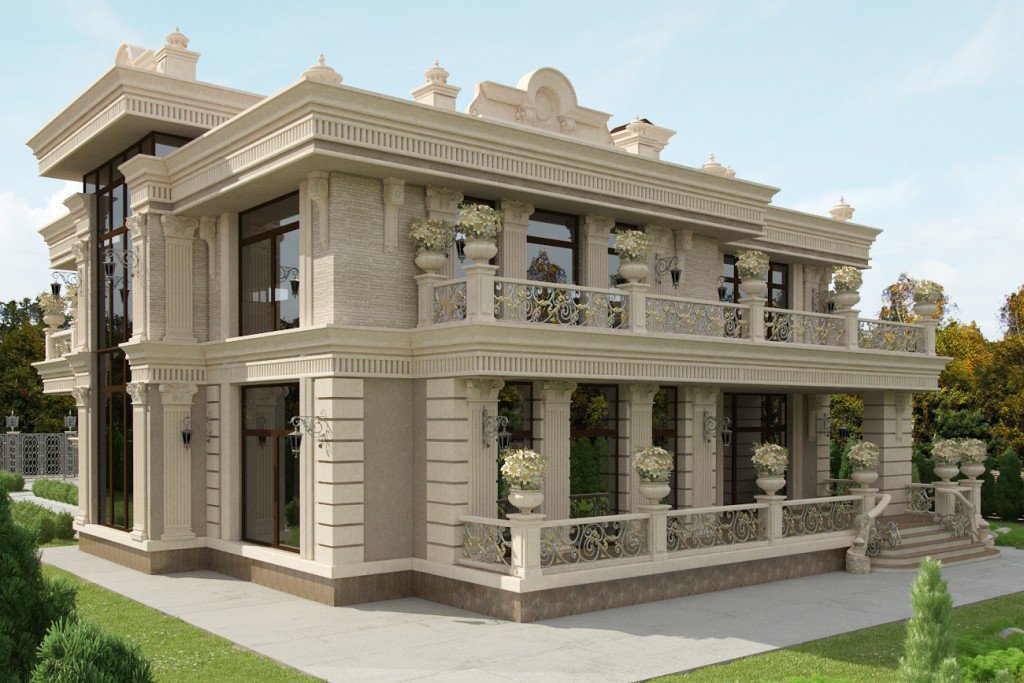 پایان
کانال تلگرامی 

بانک پاورپوینت های مهندسی رشته عمران و معماری                                                                       @Bankpptmohandesi